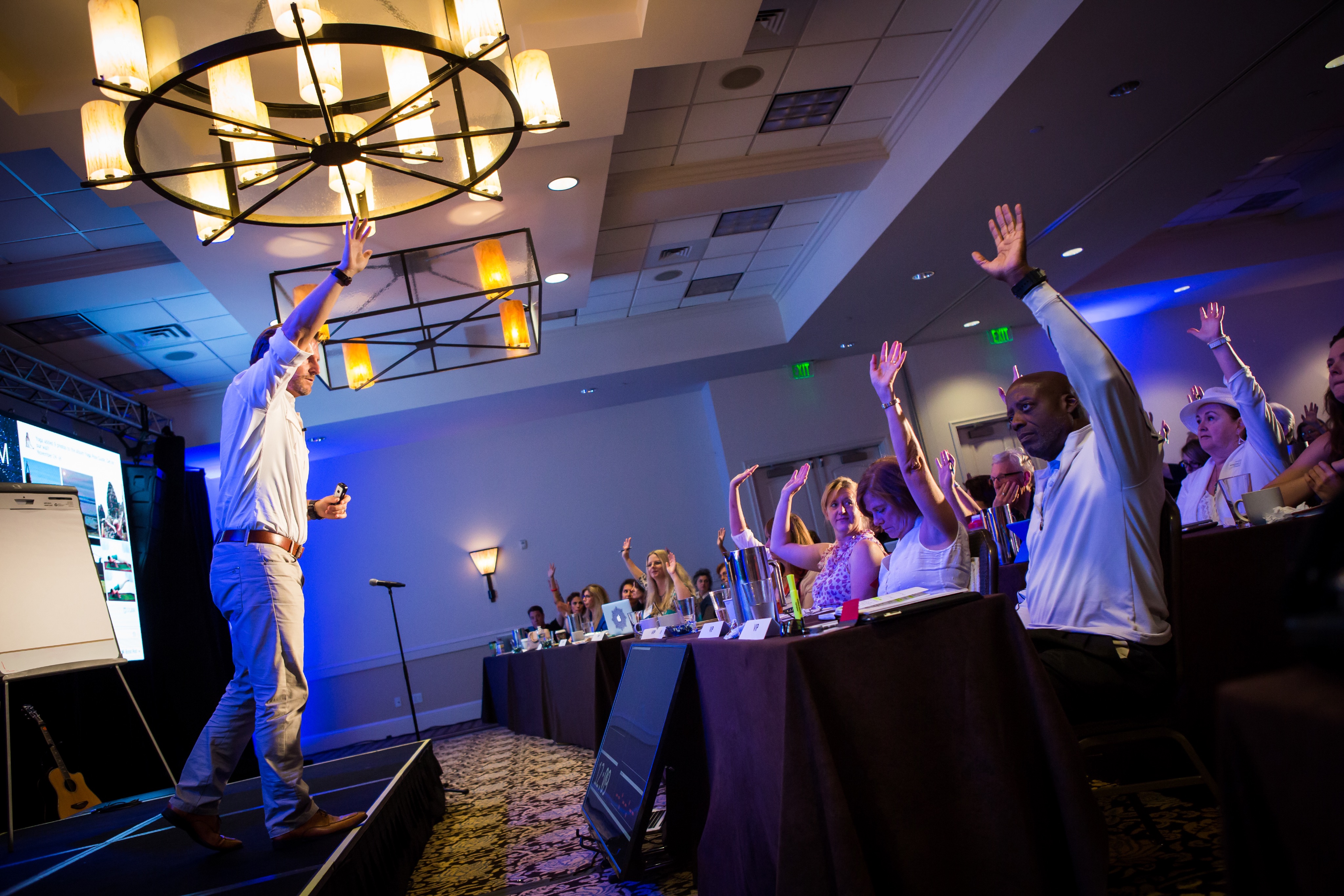 Create Your High Converting
Signature Talk
[Speaker Notes: Look for customers who are already looking for you]
Signature Talk Outline
Why You Should Watch
 What You Will Learn
Seed Your Offer 
 Your Hero’s Journey Story
Customer Success Story
 Your Unique Step-by-Step process/solution/formula
 High Value Lesson
Part 1, 2, & 3
[Speaker Notes: Where to get awesome free images: 

Little Visuals 
Unsplash 
New Old Stock 
Picjumbo 
Gratisography 
Getrefe 
Jay Mantri 
Picography 
Startup Stock Photos 
Life of Pix 
Pexels 
Superfamous]
Signature Talk Outline
Your Unique Solution or Amazing Formula 
Customer Success Story
 Give Free Gift (if you are trying to collect e-mail/contact info)
 High Value Exercise 
Transition to offer 1 on 1 Strategy Session (to see if they fit/qualify for your Premium offer)
Customer Success Story
 Heartfelt Thank You & Inspirational Close
[Speaker Notes: Where to get awesome free images: 

Little Visuals 
Unsplash 
New Old Stock 
Picjumbo 
Gratisography 
Getrefe 
Jay Mantri 
Picography 
Startup Stock Photos 
Life of Pix 
Pexels 
Superfamous]
[Speaker Notes: Where to get awesome free images: 

Little Visuals 
Unsplash 
New Old Stock 
Picjumbo 
Gratisography 
Getrefe 
Jay Mantri 
Picography 
Startup Stock Photos 
Life of Pix 
Pexels 
Superfamous]
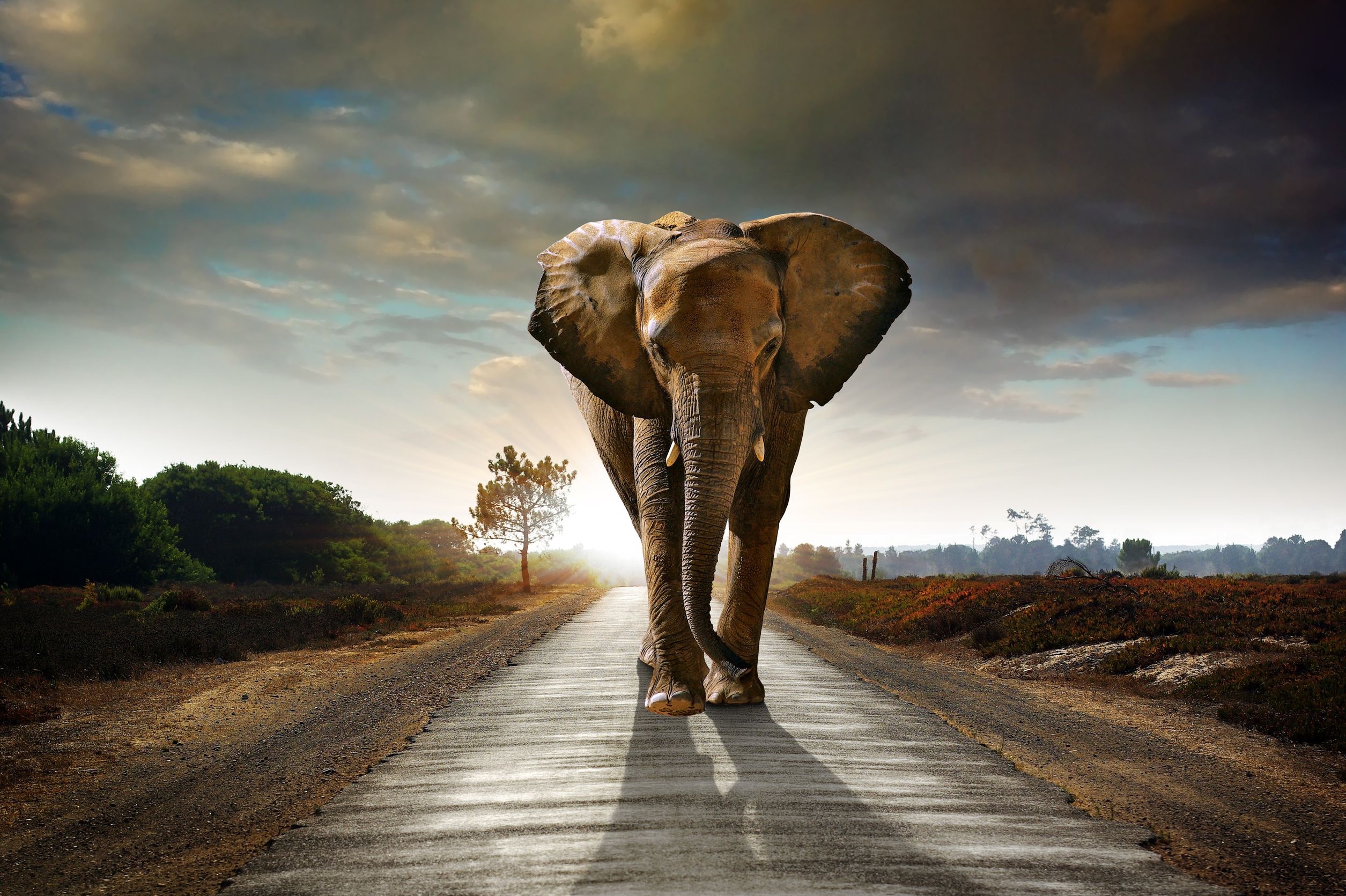 Signature Talk Title
With Big Bold Promise
[Speaker Notes: Where to get awesome free images: 

Little Visuals 
Unsplash 
New Old Stock 
Picjumbo 
Gratisography 
Getrefe 
Jay Mantri 
Picography 
Startup Stock Photos 
Life of Pix 
Pexels 
Superfamous]
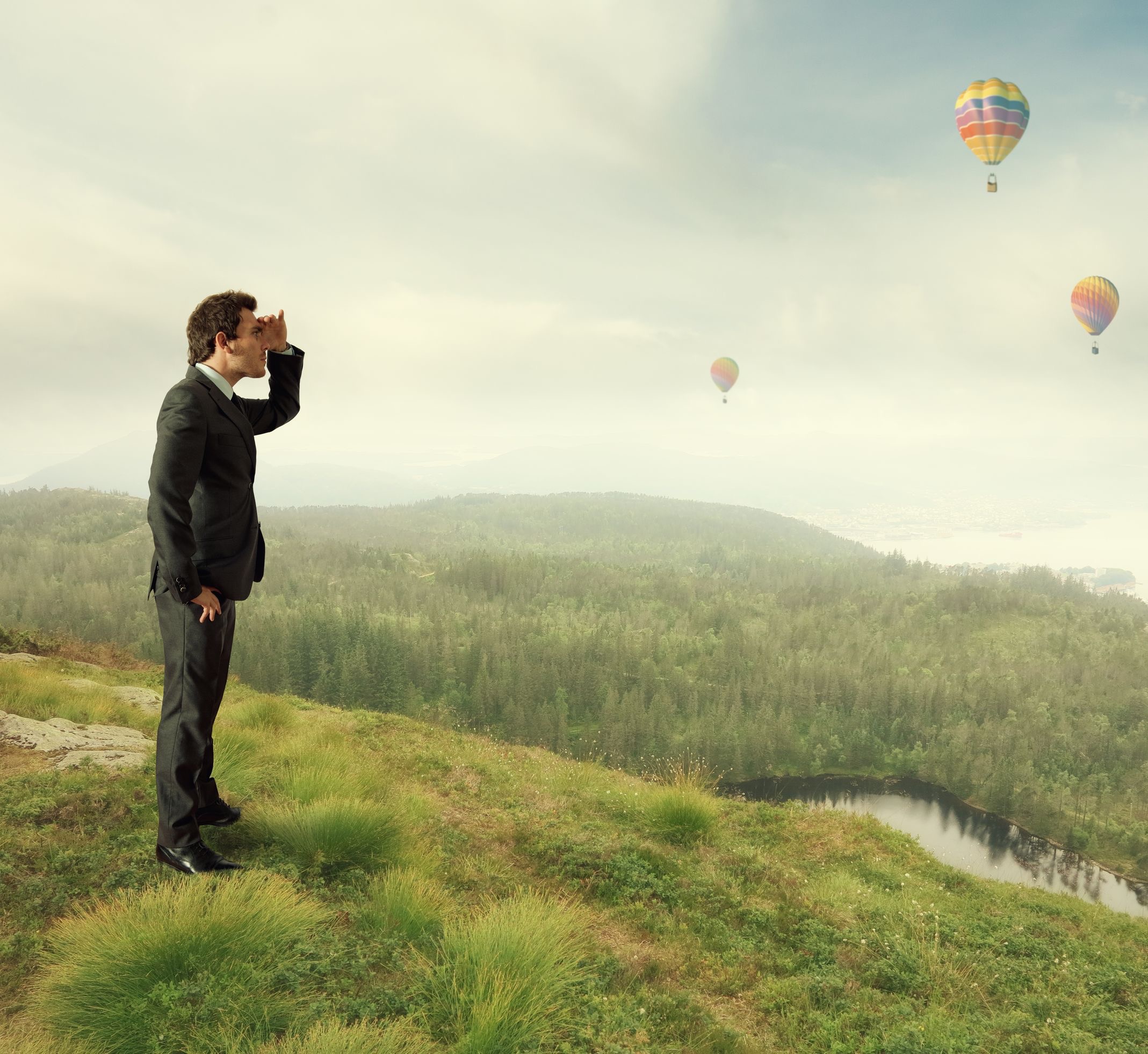 Why You Should Watch
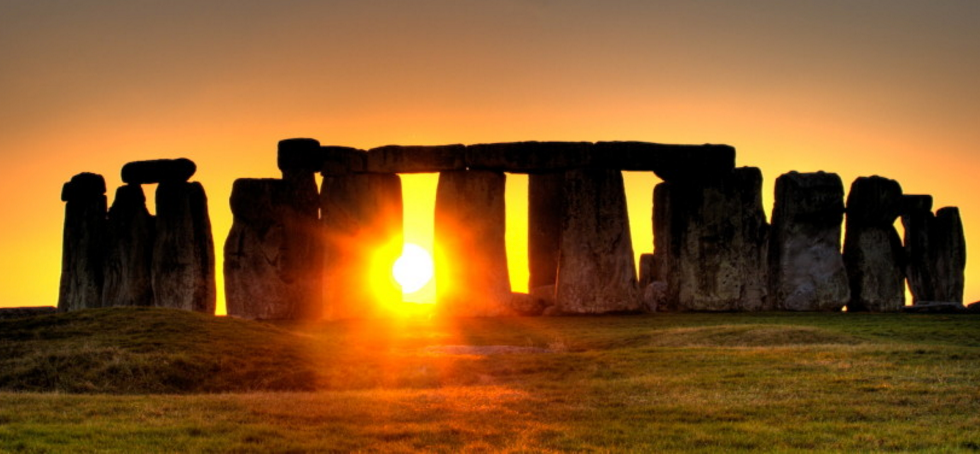 Benefit #1
[Speaker Notes: 10 Profitable Mindsets
of Top Facebook Marketers]
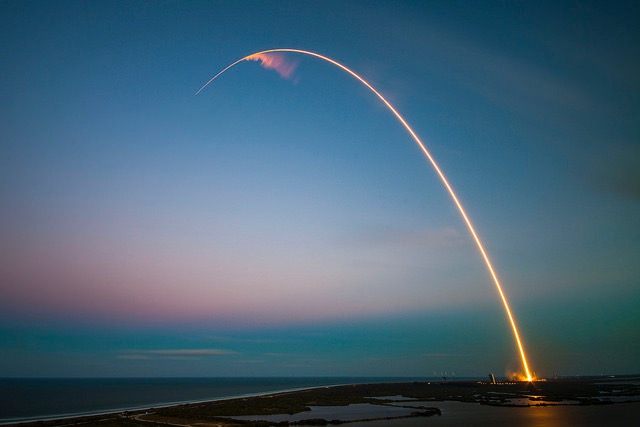 Benefit #2
[Speaker Notes: 10 Profitable Mindsets
of Top Facebook Marketers]
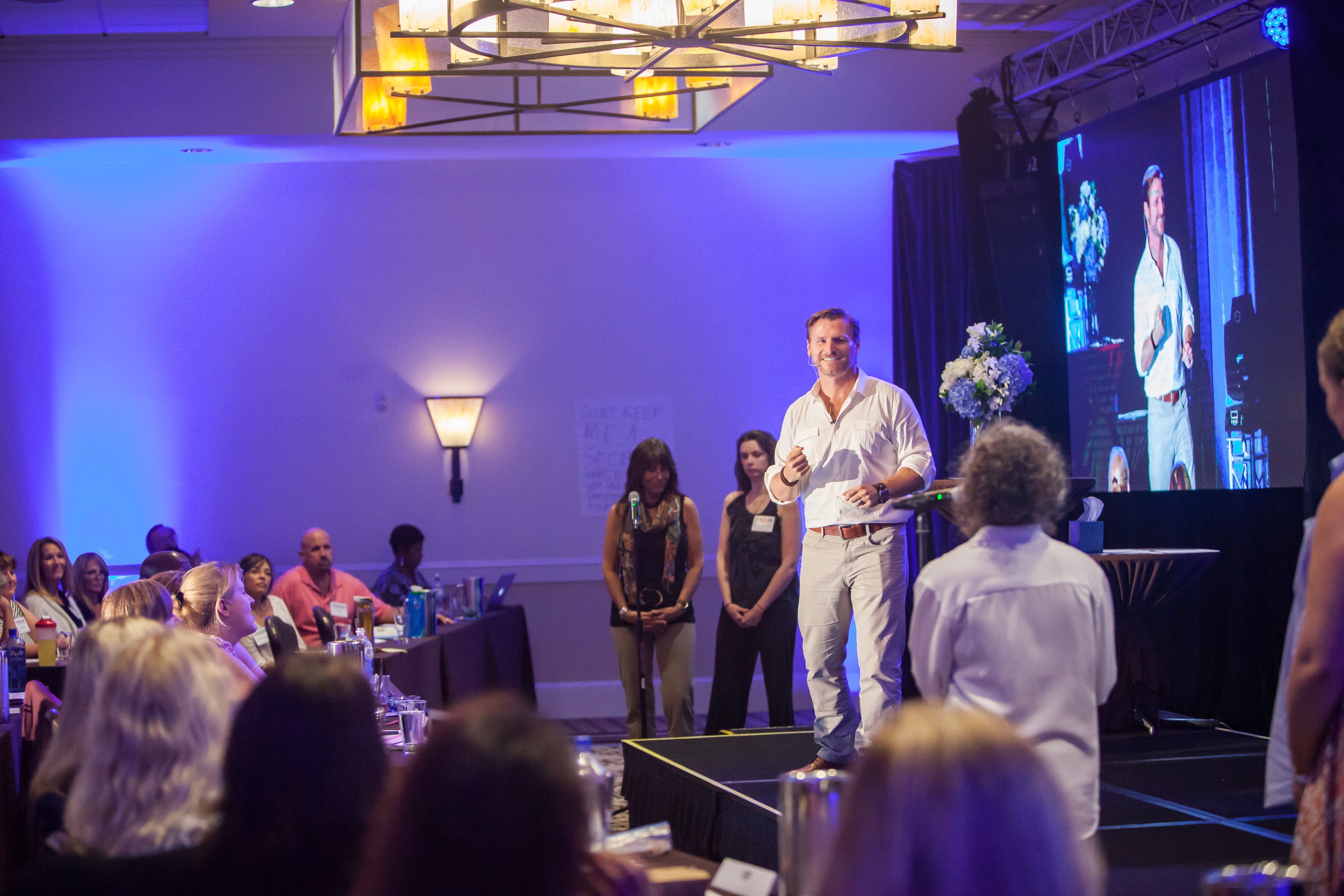 Seed Offer
[Speaker Notes: You will have to talk with customers every day to really understand the needs of your customers]
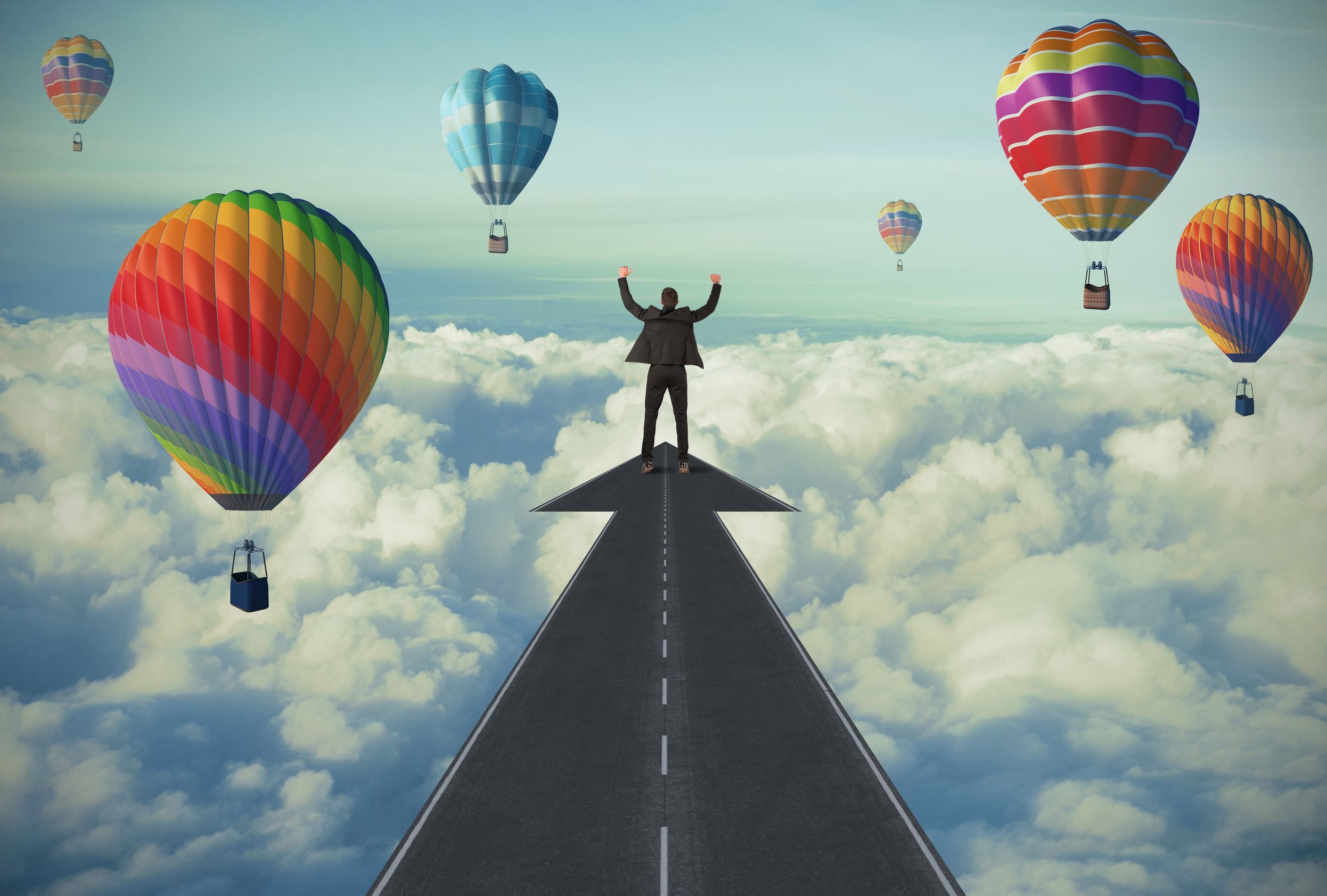 What You Will Learn
Your Hero’s Journey Story Outline
Ordinary World
 Call To Adventure
 Major Challenge
 Confront Biggest Fear
 The Reward
 Return With The Elixir (Formula/solution)
 Paint Customers’ New Future
[Speaker Notes: Where to get awesome free images: 

Little Visuals 
Unsplash 
New Old Stock 
Picjumbo 
Gratisography 
Getrefe 
Jay Mantri 
Picography 
Startup Stock Photos 
Life of Pix 
Pexels 
Superfamous]
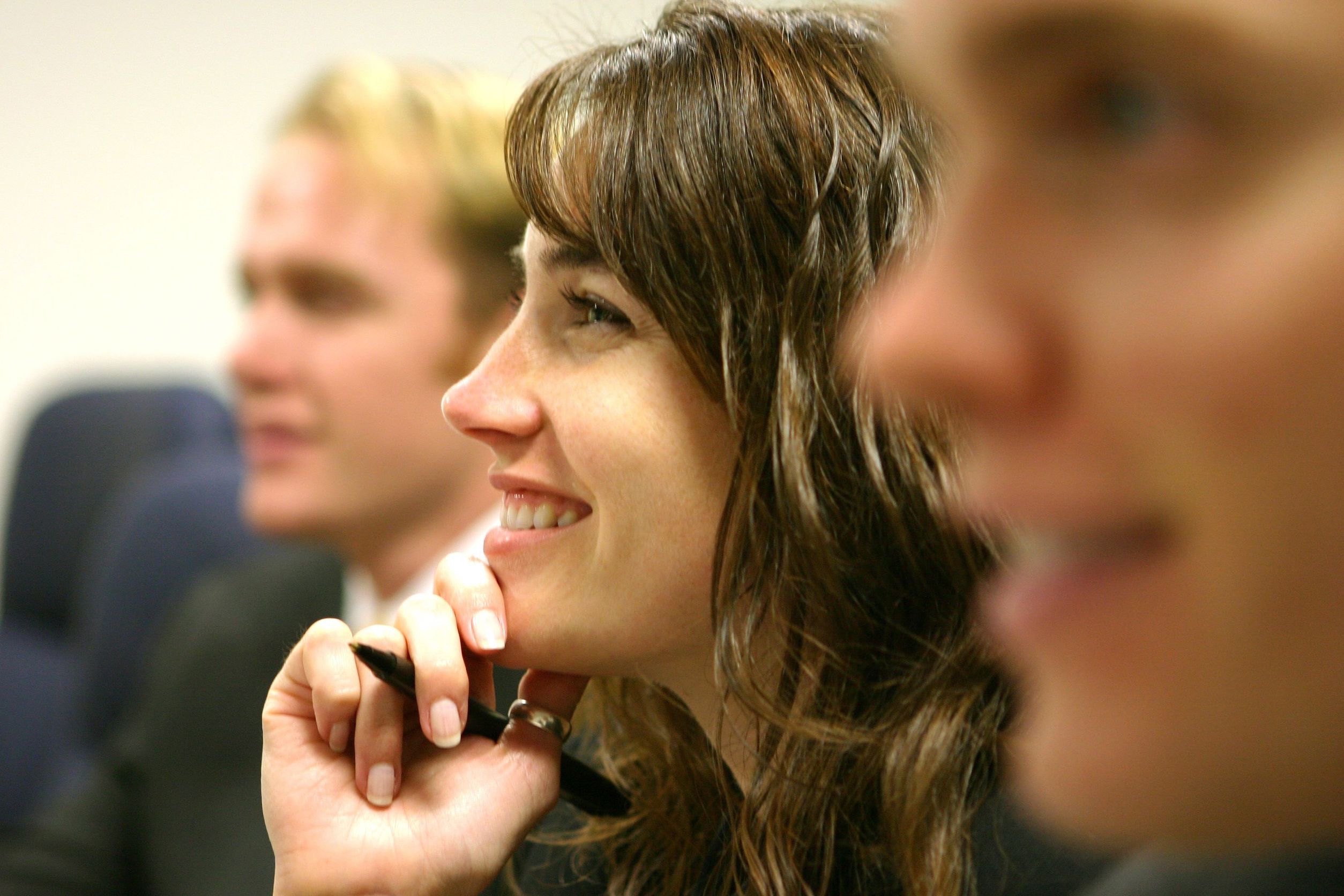 (Your) Hero’s Journey
[Speaker Notes: What it takes to make your ads profitable 
The Mindset Secrets of the most successful Facebook advertisers
What you have to do and the biggest mistakes to avoid]
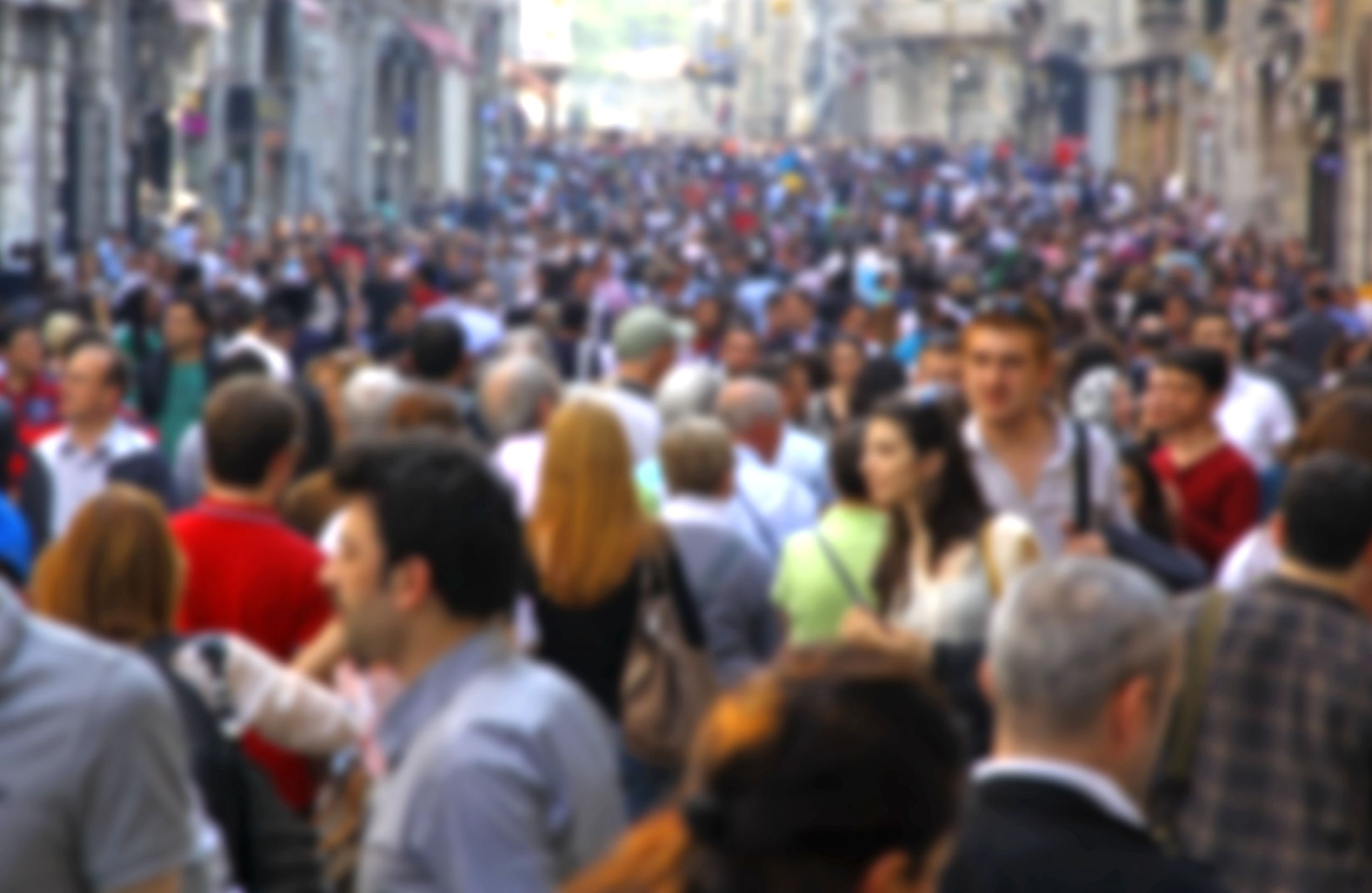 Ordinary World
[Speaker Notes: What it takes to make your ads profitable 
The Mindset Secrets of the most successful Facebook advertisers
What you have to do and the biggest mistakes to avoid]
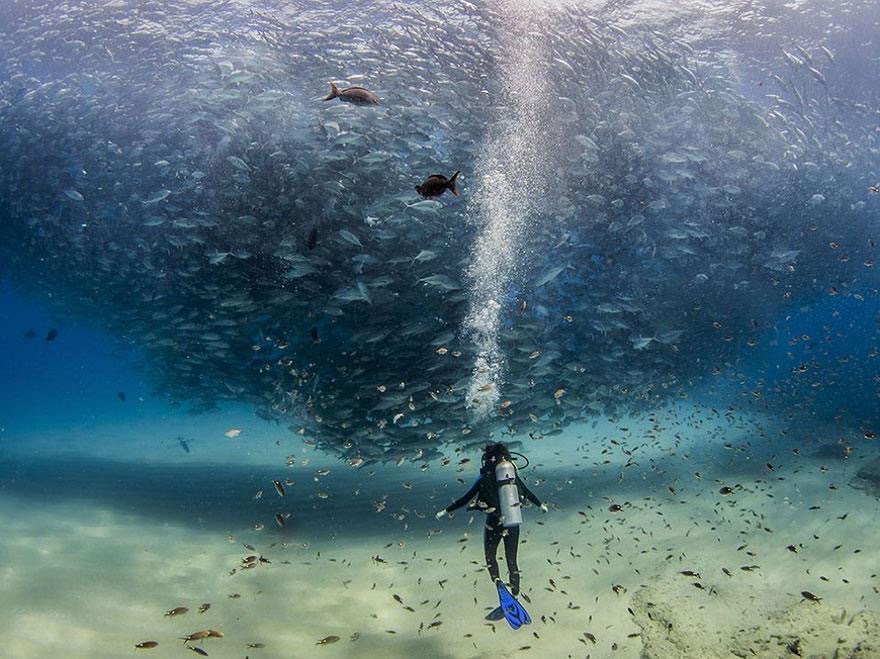 Call To Adventure
[Speaker Notes: What it takes to make your ads profitable 
The Mindset Secrets of the most successful Facebook advertisers
What you have to do and the biggest mistakes to avoid]
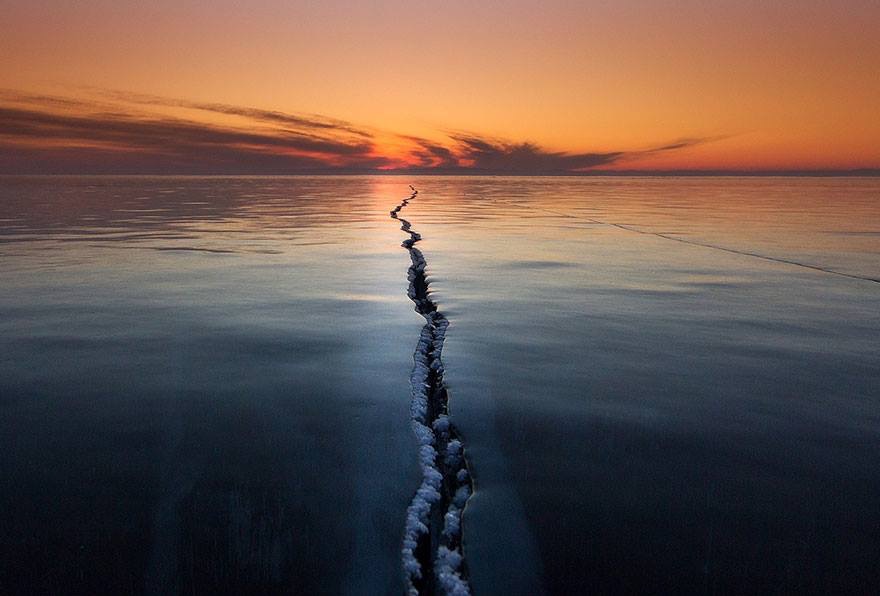 Major Challenge
[Speaker Notes: What it takes to make your ads profitable 
The Mindset Secrets of the most successful Facebook advertisers
What you have to do and the biggest mistakes to avoid]
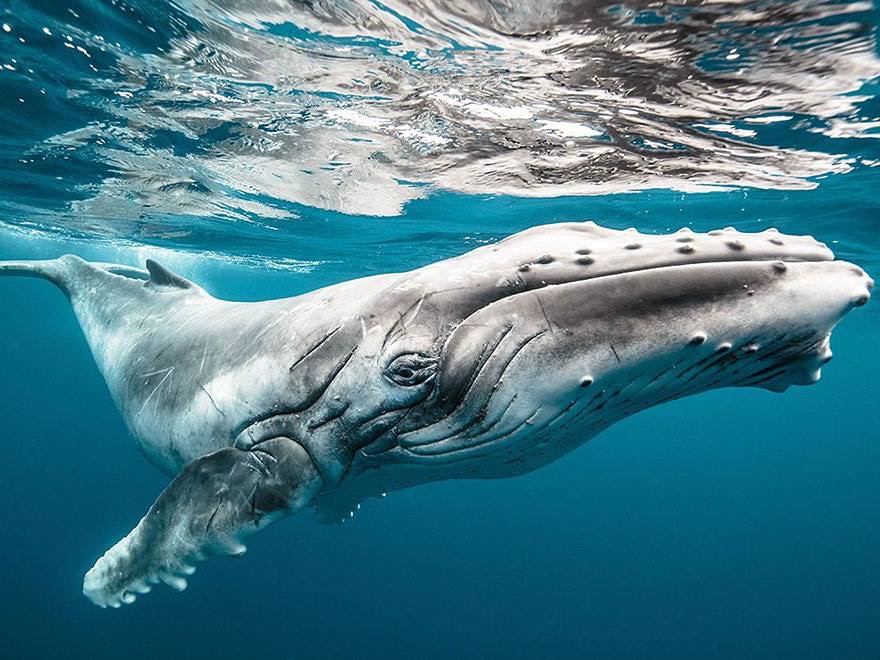 Confront Biggest Fear
[Speaker Notes: What it takes to make your ads profitable 
The Mindset Secrets of the most successful Facebook advertisers
What you have to do and the biggest mistakes to avoid]
The Reward
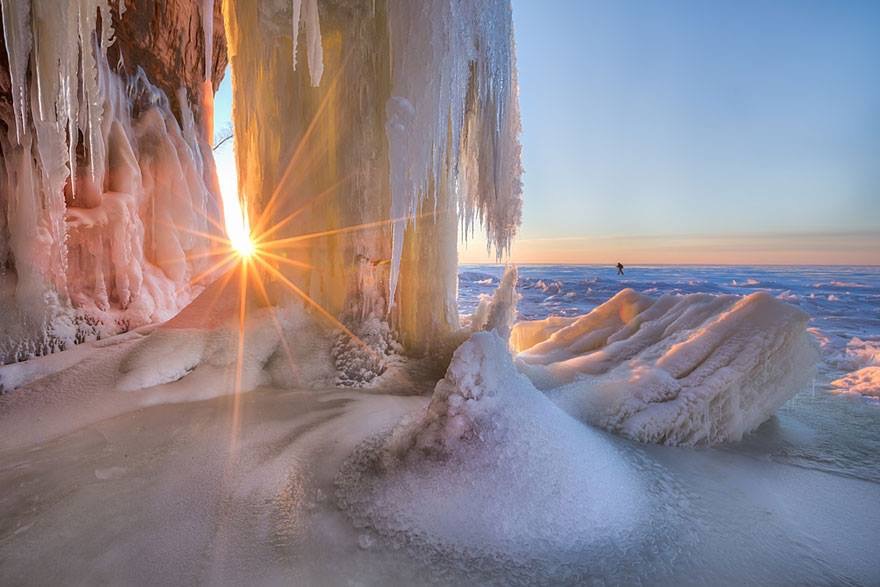 [Speaker Notes: What it takes to make your ads profitable 
The Mindset Secrets of the most successful Facebook advertisers
What you have to do and the biggest mistakes to avoid]
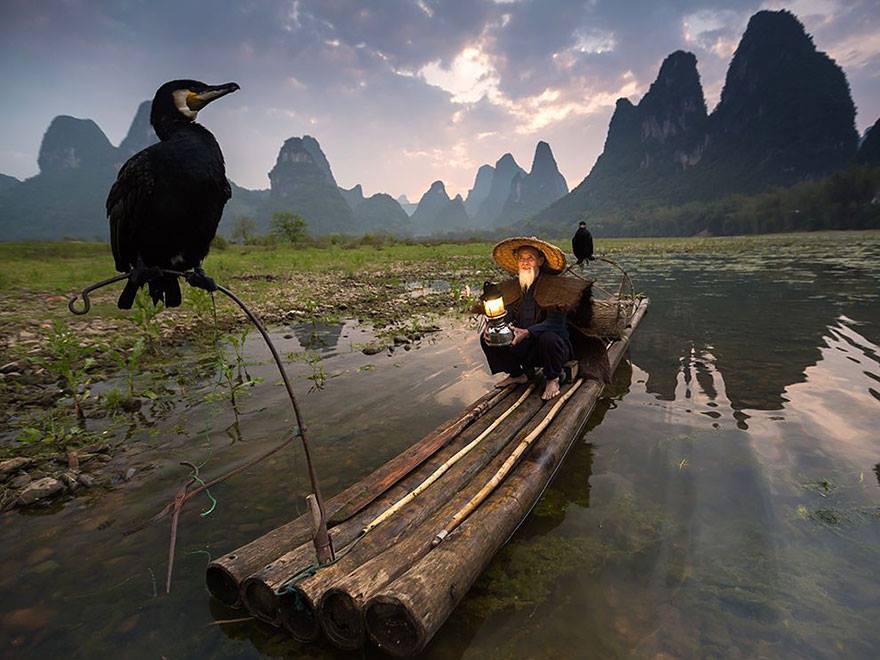 Return With Elixir
[Speaker Notes: return with elixir]
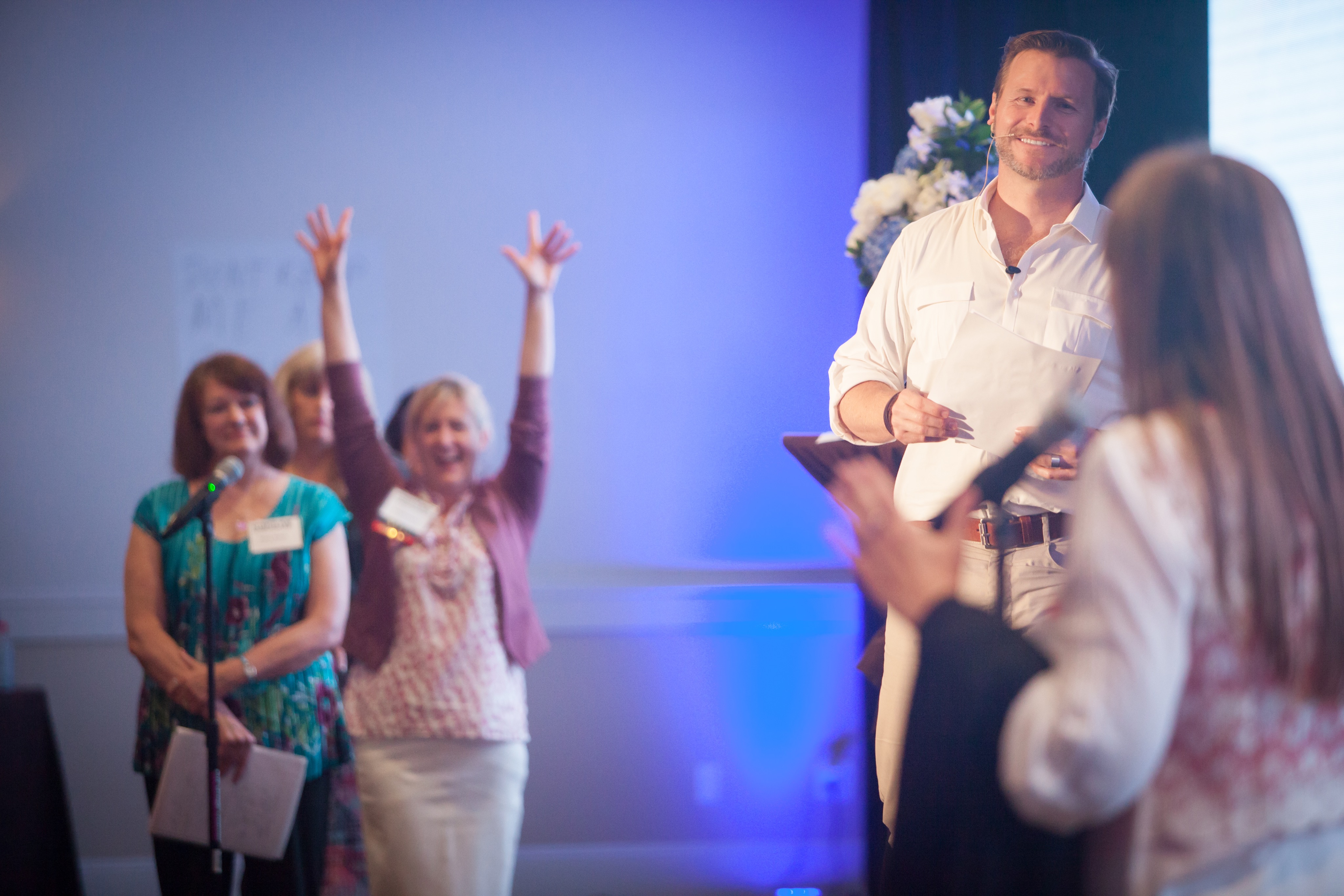 Customer’s New Future
[Speaker Notes: What it takes to make your ads profitable 
The Mindset Secrets of the most successful Facebook advertisers
What you have to do and the biggest mistakes to avoid]
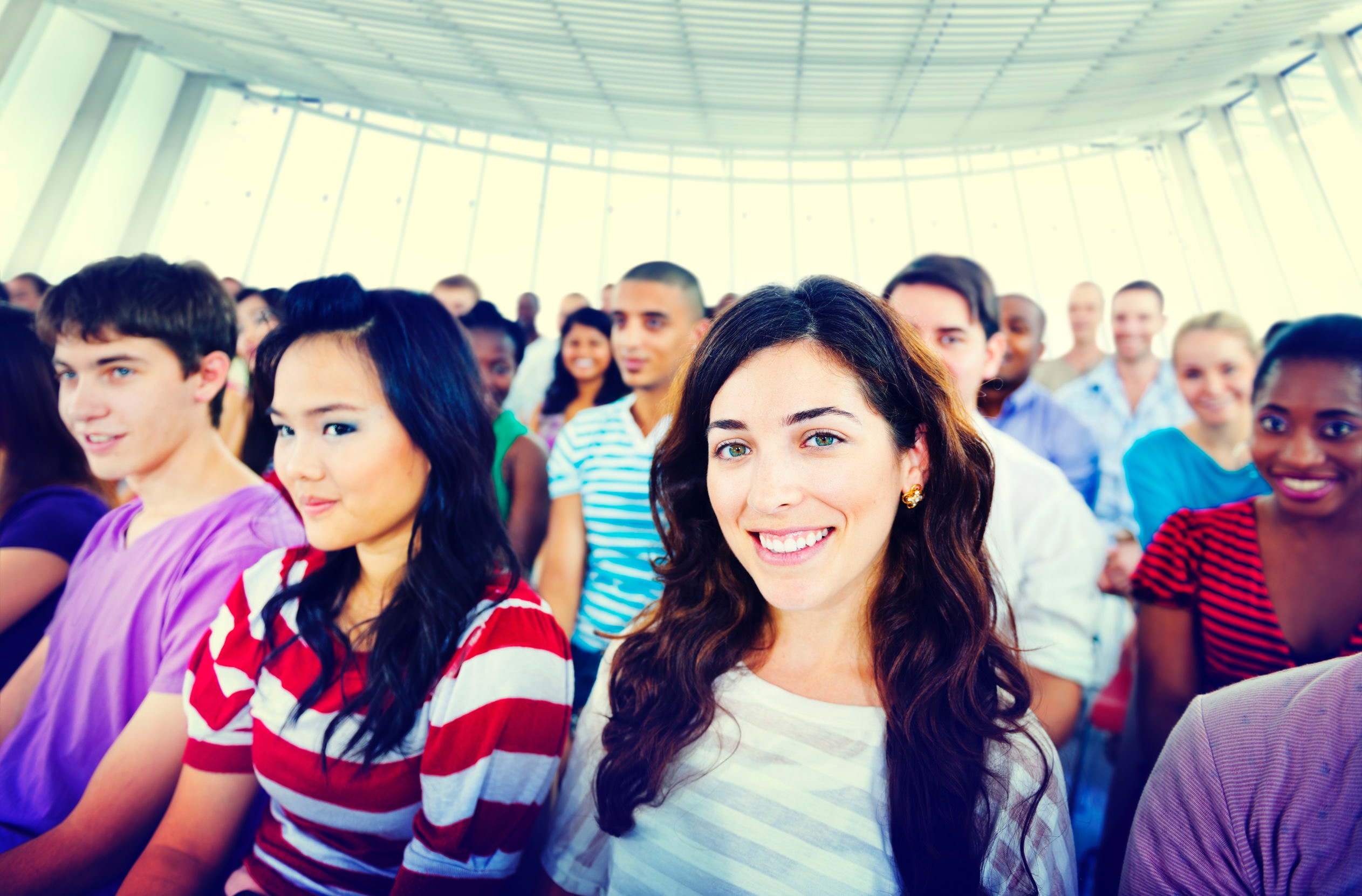 Customer Success Story
[Speaker Notes: Facebook is the world’s largest word of mouth marketing platform and should be used that way]
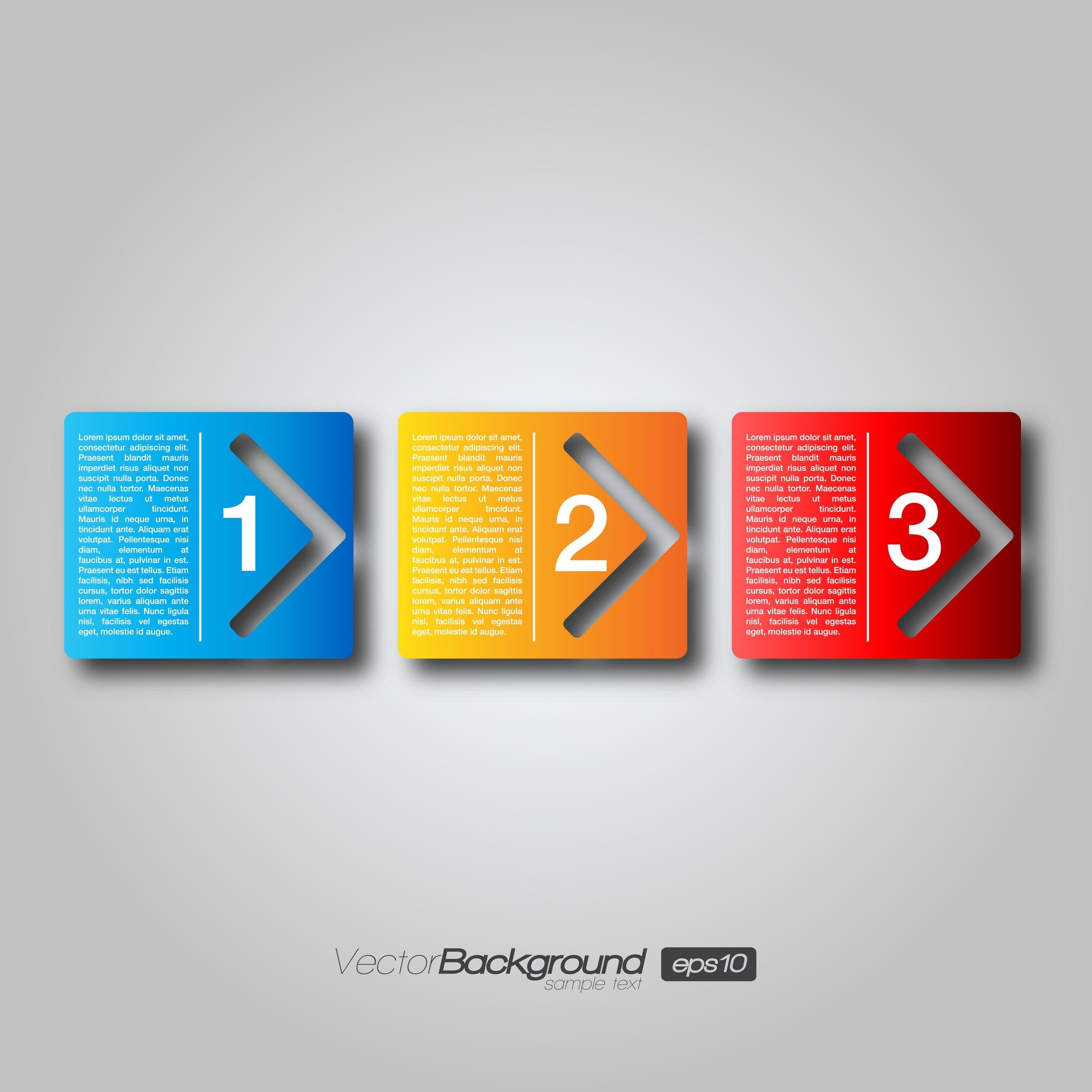 Step-by-Step Process
[Speaker Notes: What it takes to make your ads profitable 
The Mindset Secrets of the most successful Facebook advertisers
What you have to do and the biggest mistakes to avoid]
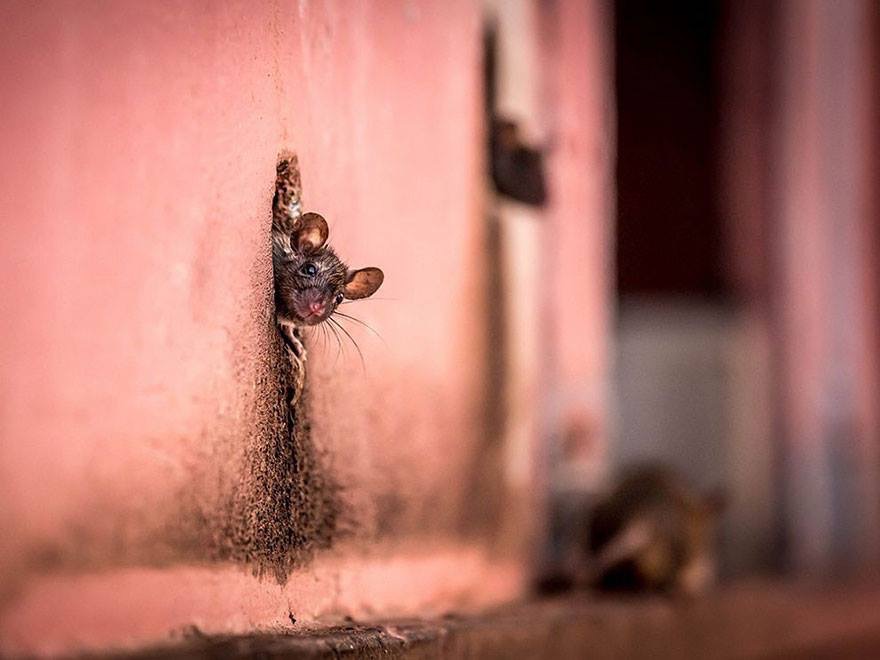 High Value Lesson Point1
[Speaker Notes: What it takes to make your ads profitable 
The Mindset Secrets of the most successful Facebook advertisers
What you have to do and the biggest mistakes to avoid]
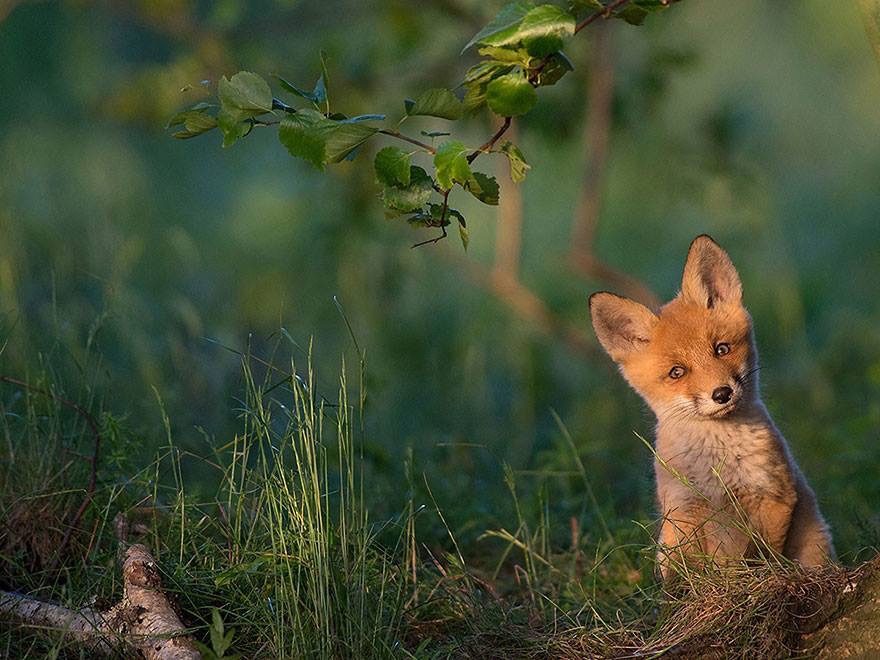 How To:
[Speaker Notes: Facebook Post: https://www.facebook.com/LikeBret/posts/973427412711852

Highest Converting Lead Magnets Chart https://attractcustomersnow.com/bestleadmagnet/]
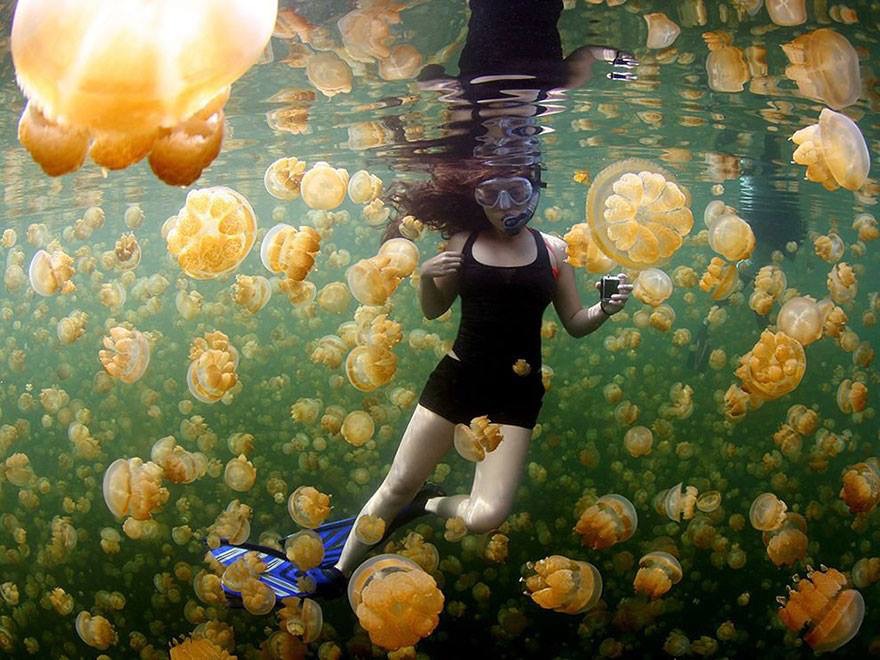 High Value Lesson Point 2
[Speaker Notes: Facebook Post: https://www.facebook.com/LikeBret/posts/973427412711852

Highest Converting Lead Magnets Chart https://attractcustomersnow.com/bestleadmagnet/]
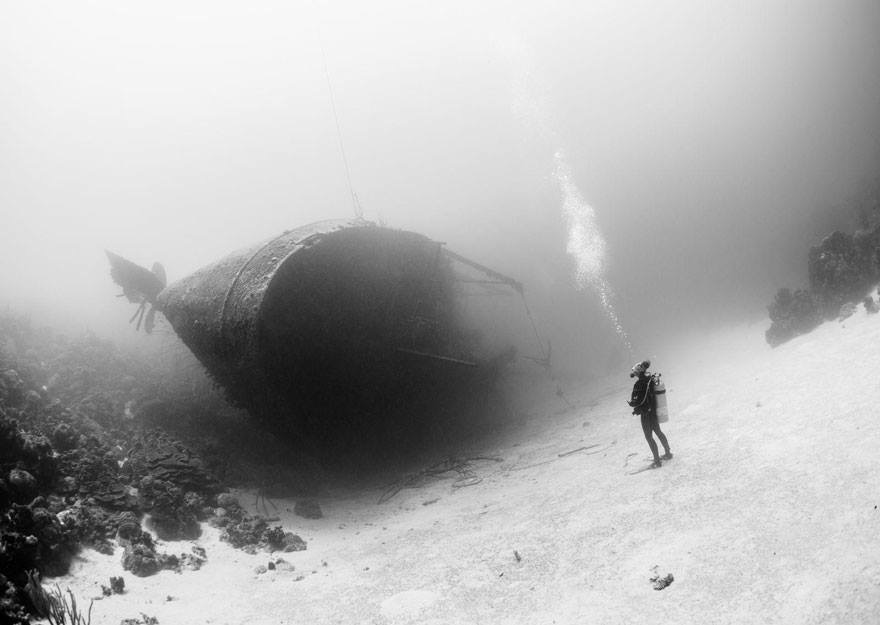 High Value Lesson Point 3
[Speaker Notes: Facebook Post: https://www.facebook.com/LikeBret/posts/973427412711852

Highest Converting Lead Magnets Chart https://attractcustomersnow.com/bestleadmagnet/]
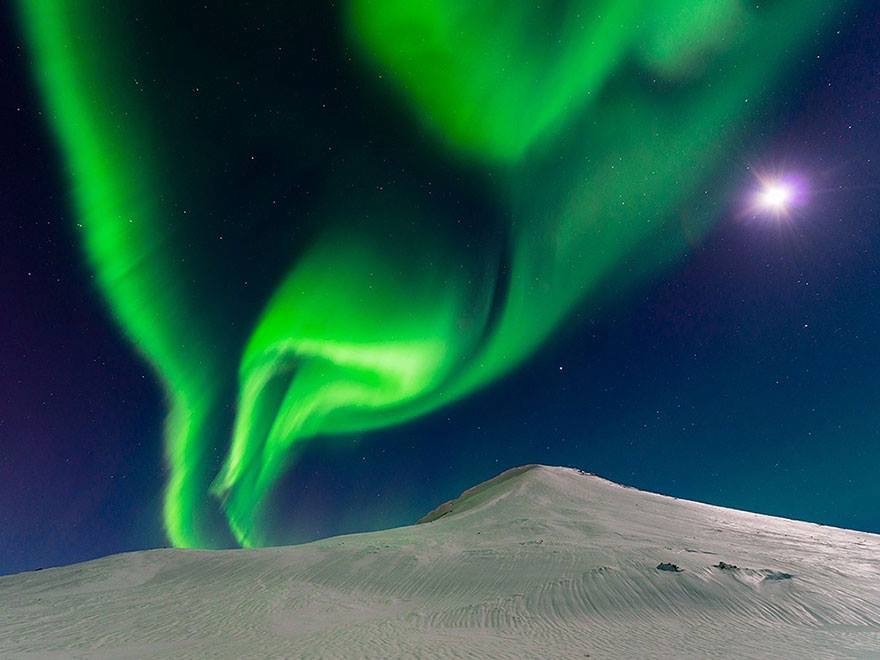 Amazing Formula
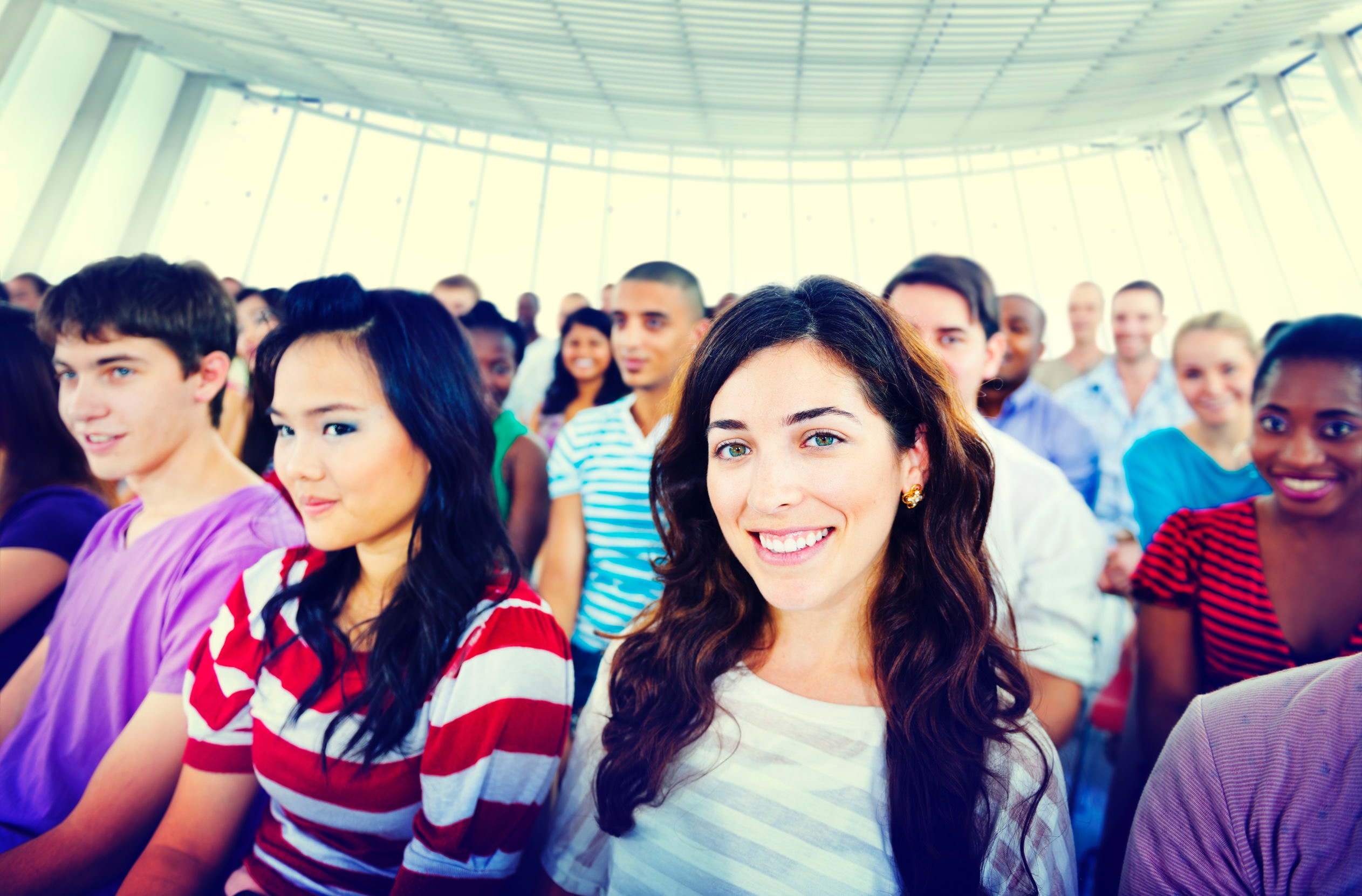 Customer Success Story
[Speaker Notes: Facebook is the world’s largest word of mouth marketing platform and should be used that way]
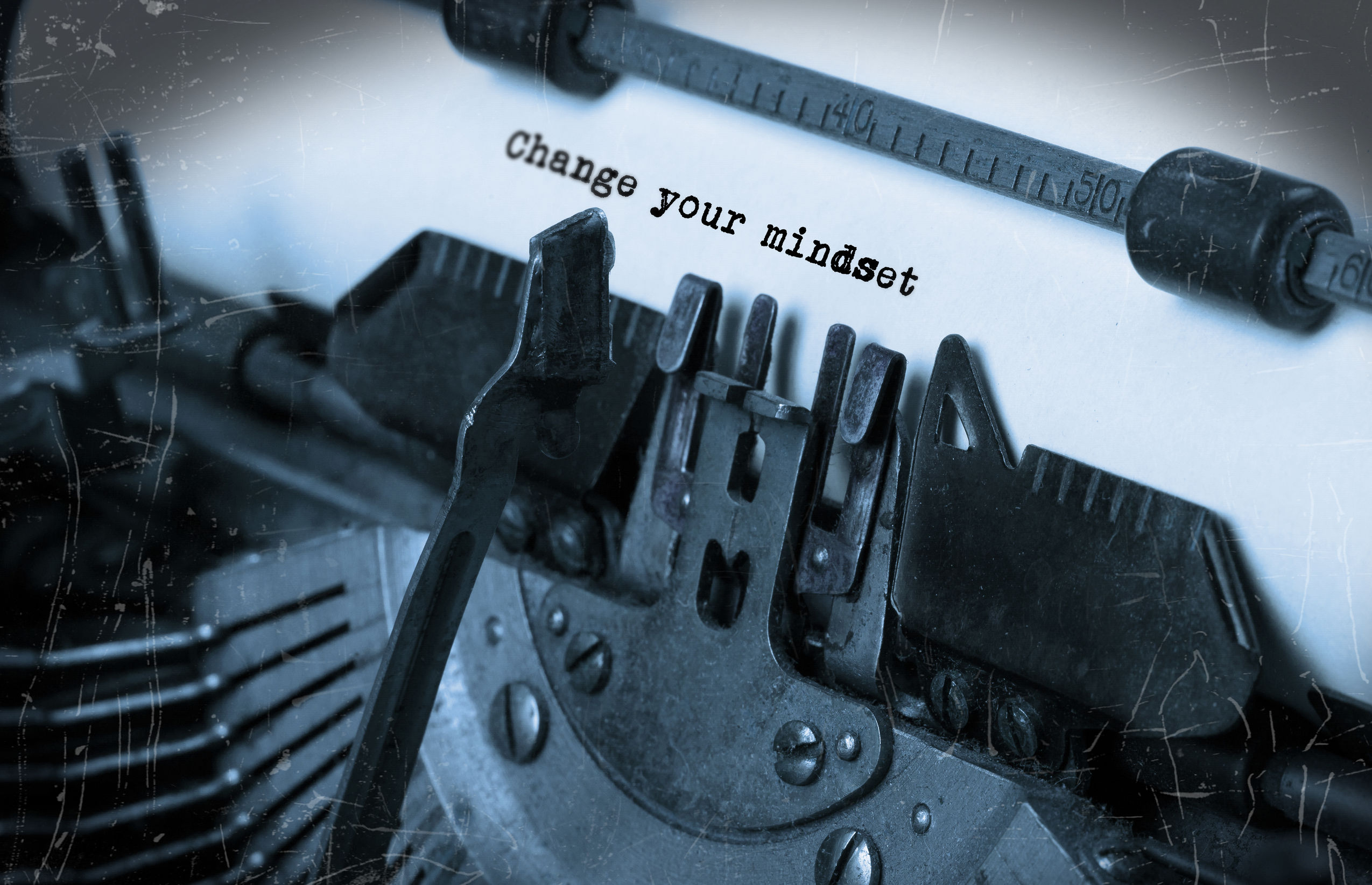 Give Free Gift
[Speaker Notes: Facebook is the world’s largest word of mouth marketing platform and should be used that way]
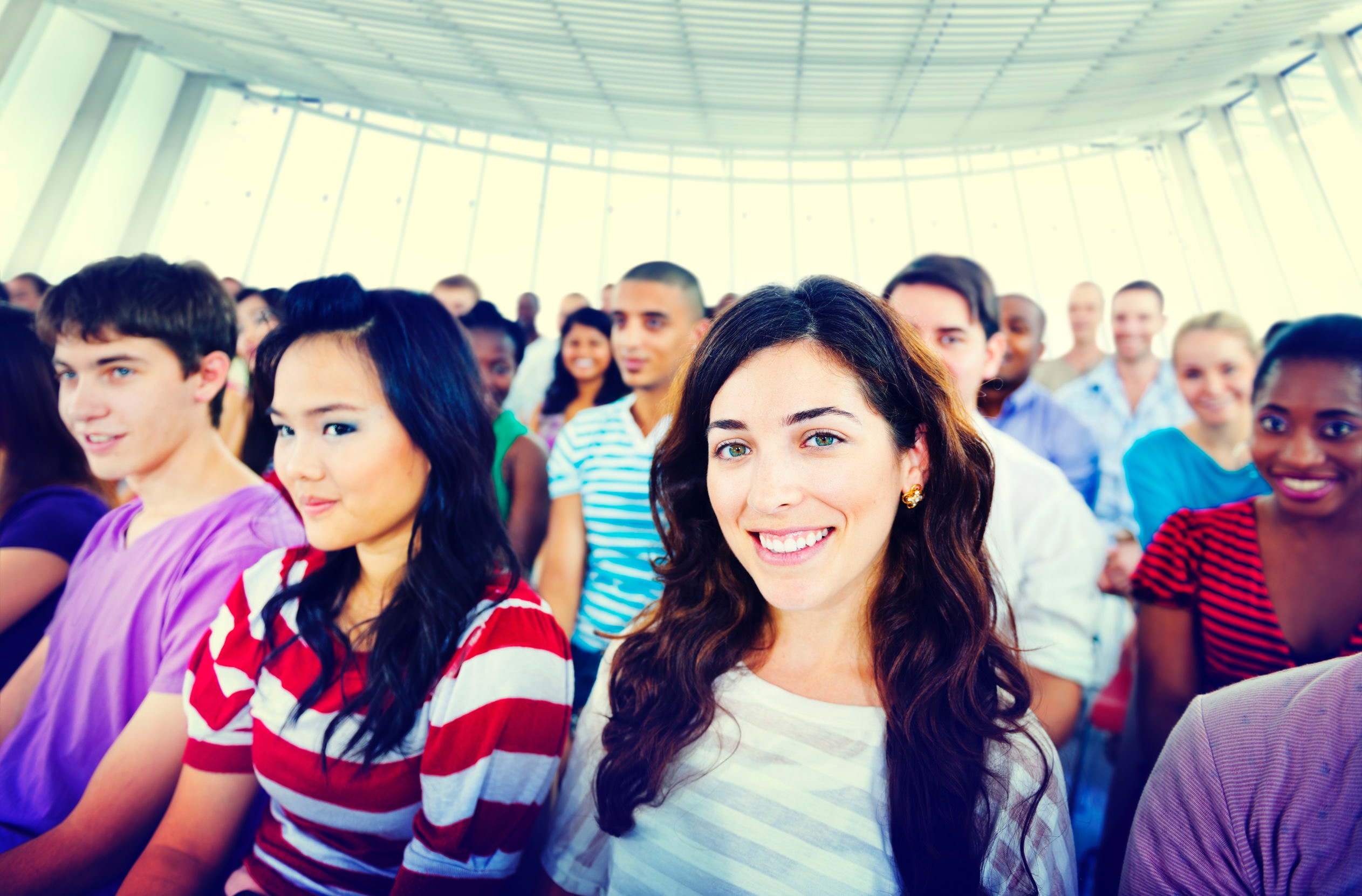 Customer Success Story
[Speaker Notes: Facebook is the world’s largest word of mouth marketing platform and should be used that way]
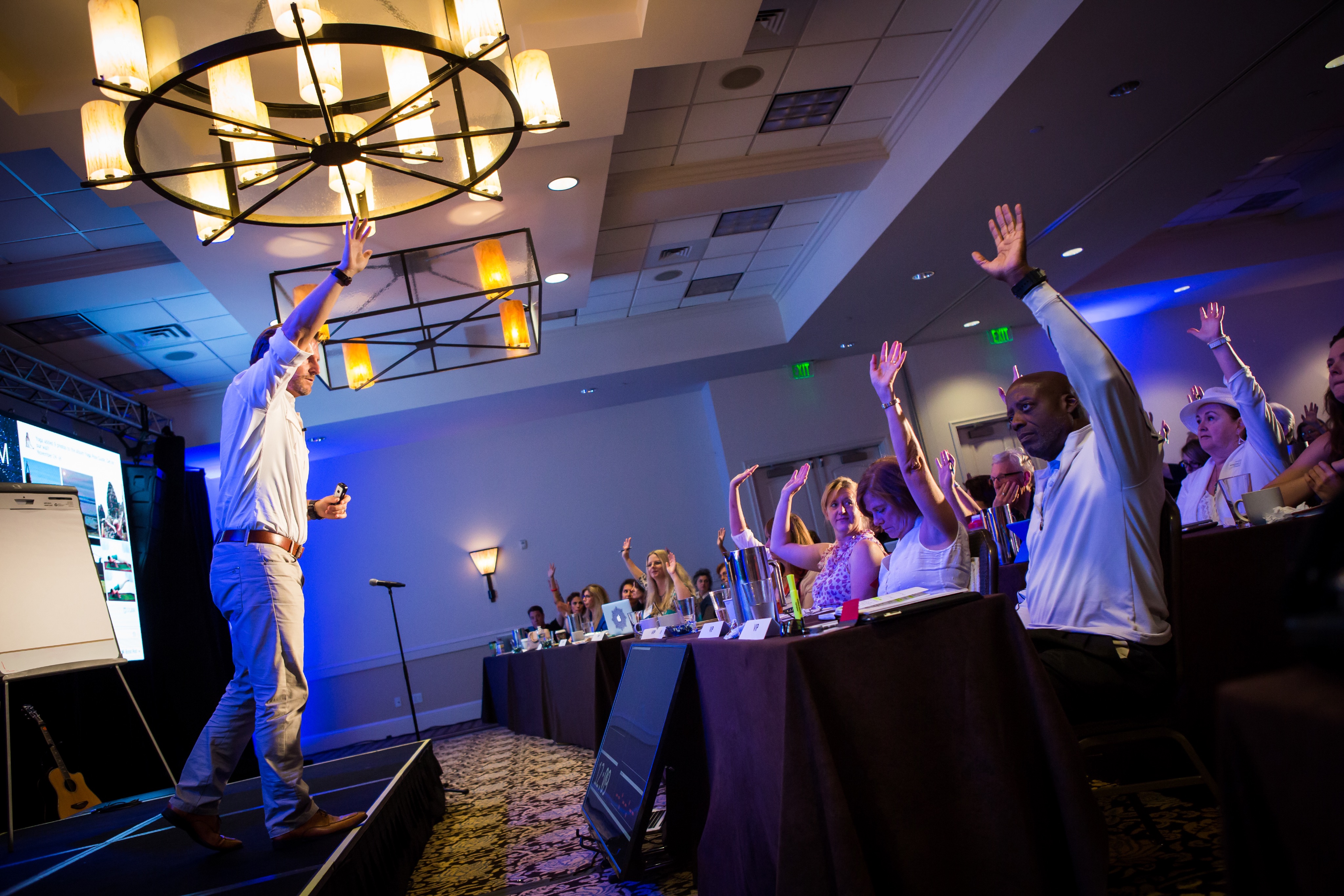 Transition to Offer
[Speaker Notes: Look for customers who are already looking for you]
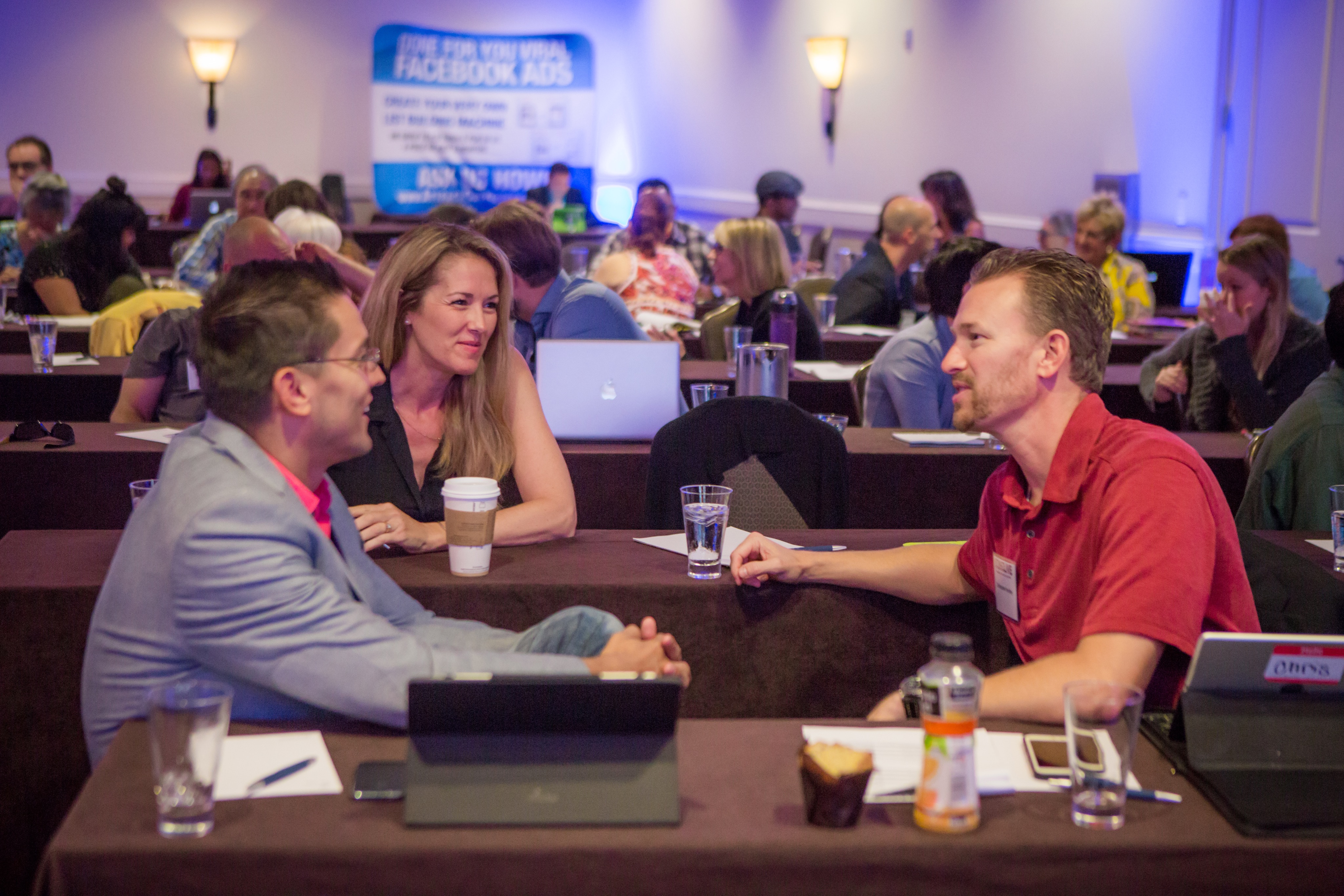 Must Create Value
[Speaker Notes: The success of your ads & marketing is directly proportional to the perceived value you create for your customers

Sign up for my newsletter - no perceived value
Sign up for my free webinar - also no perceived value
Create stunning viral Facebook ads in minutes with your free template click here to download now. - if thats targeted to the right audience it can work GREAT!]
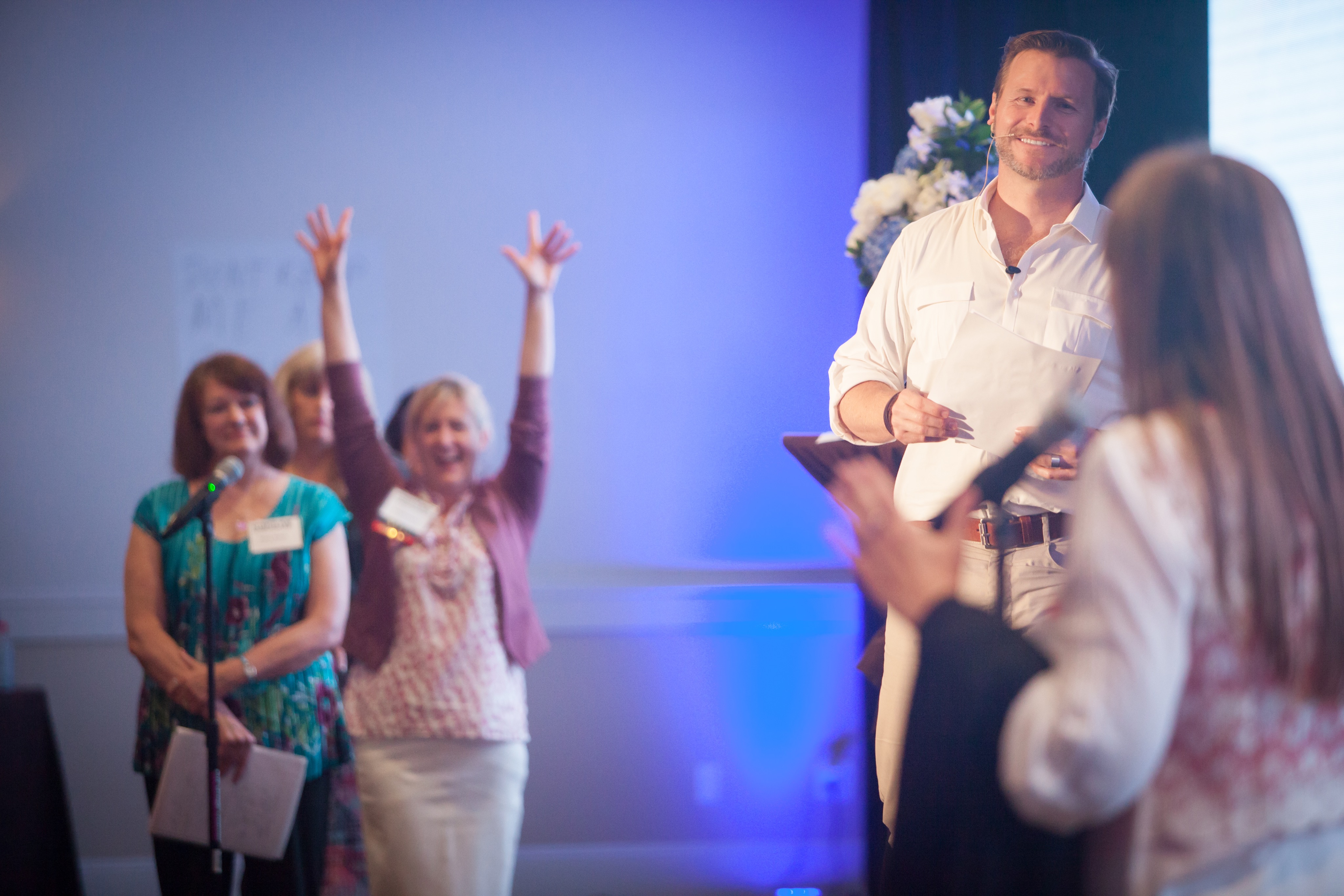 Motivating Customers
[Speaker Notes: Marketing is about motivating your customers to take action
“Sign up for my newsletter’ isn’t motivating because it doesn’t tell the customer what value they will get]
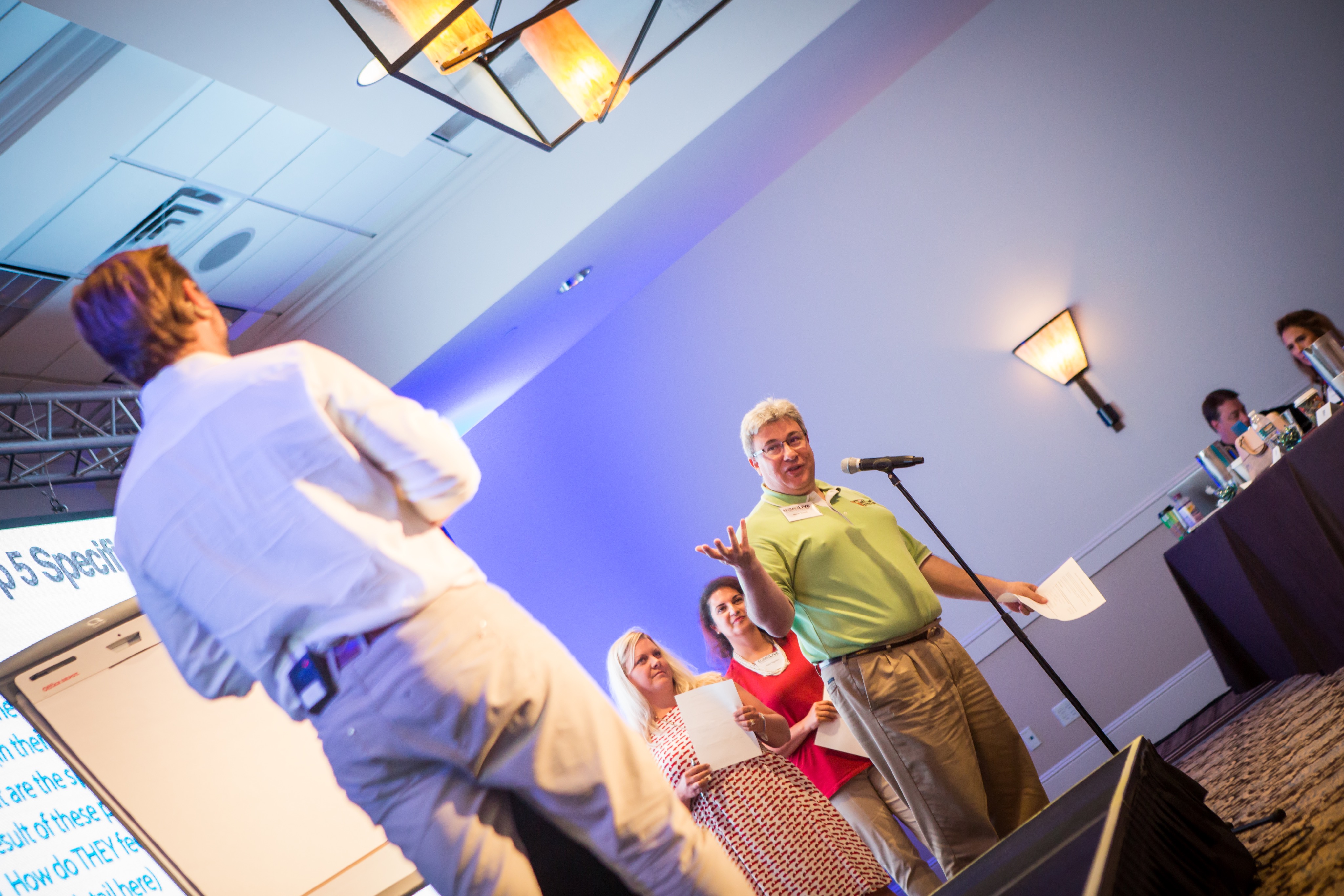 1 on 1 With You
[Speaker Notes: Look for customers who are already looking for you]
Book One on One
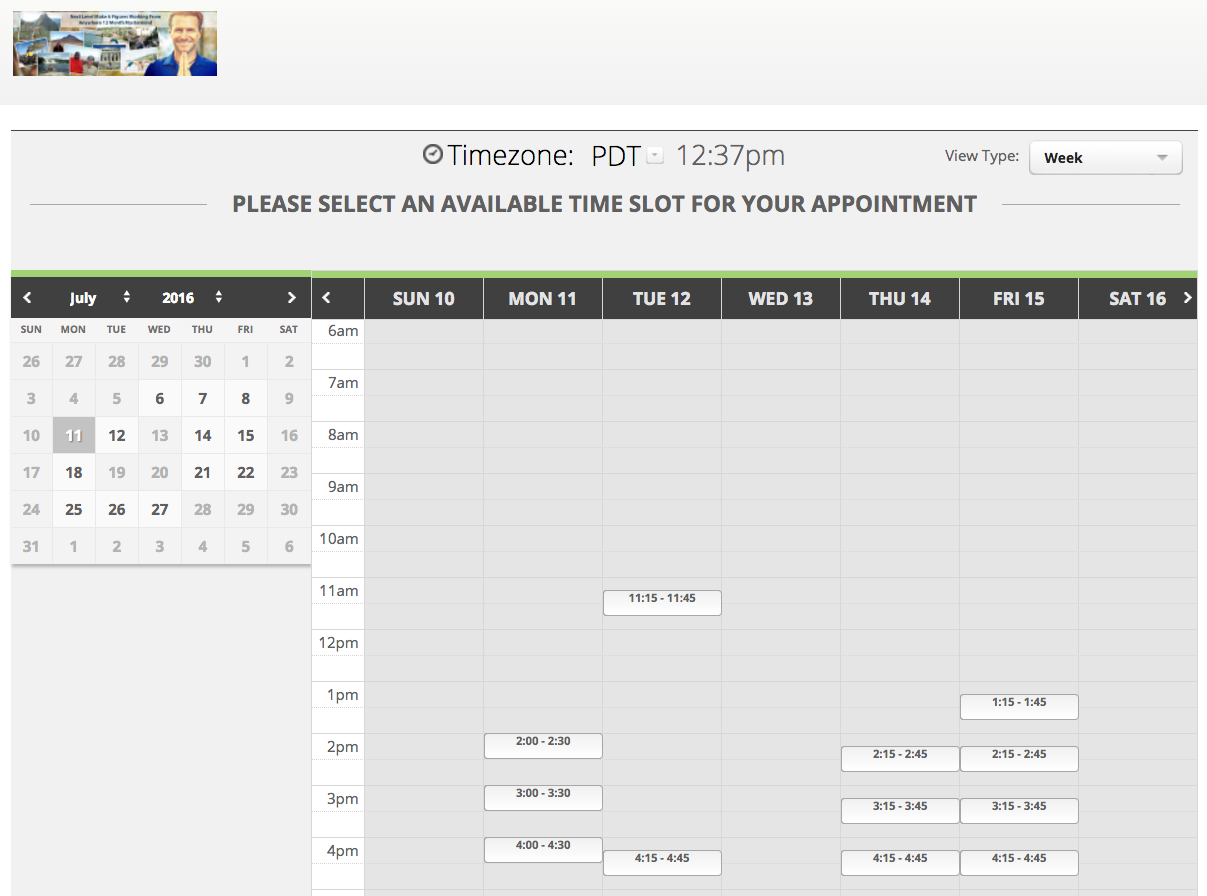 [Speaker Notes: Look for customers who are already looking for you]
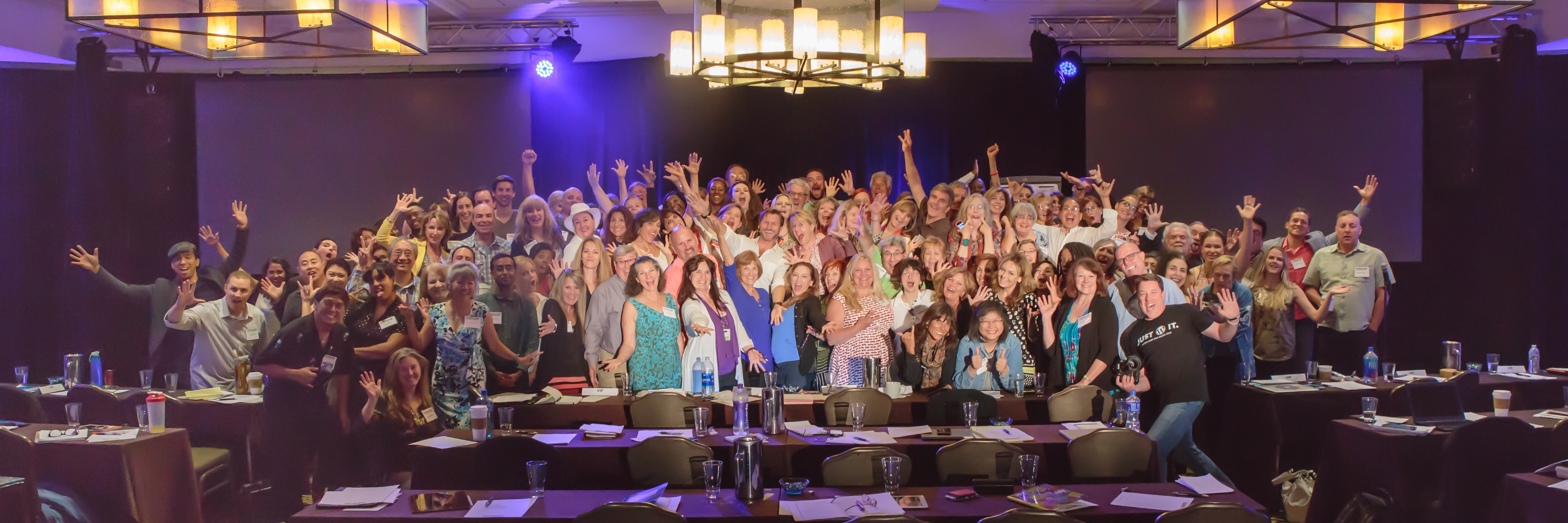 Heartfelt Thank You
[Speaker Notes: Making Great Ads Can Be Easy if you follow this formula.]
Signature Talk Outline
Why You Should Watch
 What You Will Learn
Seed Your Offer 
 Your Hero’s Journey Story
Customer Success Story
 Your Unique Step-by-Step process/solution/formula
 High Value Lesson
Part 1, 2, & 3 
 Your Unique Solution or Amazing Formula 
Customer Success Story
Give Free Gift (if you are trying to collect e-mail/contact info)
 High Value Exercise 
Transition to offer 1 on 1 Strategy Session (to see if they fit/qualify for your Premium offer)
Customer Success Story
 Heartfelt Thank You & Inspirational Close
[Speaker Notes: Where to get awesome free images: 

Little Visuals 
Unsplash 
New Old Stock 
Picjumbo 
Gratisography 
Getrefe 
Jay Mantri 
Picography 
Startup Stock Photos 
Life of Pix 
Pexels 
Superfamous]
Where To Get 
Awesome Free Images
123RF.com
flickr.com
pexels.com
pixabay.com
stocksnap.io
unsplash.com
 newoldstock.com
[Speaker Notes: Where to get awesome free images: 

Little Visuals 
Unsplash 
New Old Stock 
Picjumbo 
Gratisography 
Getrefe 
Jay Mantri 
Picography 
Startup Stock Photos 
Life of Pix 
Pexels 
Superfamous]